第五单元    动物与人
18.  狼
第五单元    动物与人
18.  狼
链接中考
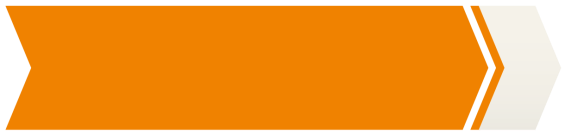 链接中考
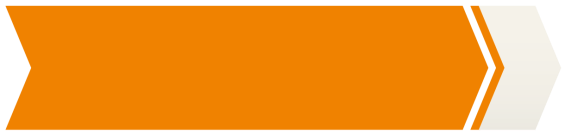 考点    翻译文言文语句
考点透视
文言文语句的翻译，是理解和 把握文言文内容的基础，也是文言 文阅读必考的考点。学会翻译文言 文语句，也是阅读文言文的基本要 求。文言文翻译一般要遵循两个原则：一是忠于 原文，力求做到信、达、雅；二是字字落实，以 直译为主，以意译为辅。
考查的语句一般是含有 通假字、古今异义词、词类活用等重点词语的语 句，或省略句、被动句、倒装句及含有固定句式 的特殊语句。例如《狼》一文中“禽兽之变诈几 何哉”，翻译时要特别注意“几何”是“多少” 的意思，并非现在的“几何学”。这句话应翻译 为“禽兽的诡诈手段能有多少啊”。本考点题型多以直接翻译为主，有时也采用选择题的形式 命题。
图解技法
①  留：就是保留。凡是古今意义相同的以及 古代的人名、地名、物名、书名、官名、 国号、年号、度量衡单位、古代专有名词 等，翻译时可保留不变。
翻译文言文语句
②  补：补出省略的成分。
③  删 ：删去不译的词语。文言语句中凡是无 实在意义，只表语气、停顿、补足音节和 舒缓语气等的虚词，都可删去不译。
图解技法
翻译文言文语句
④  换：替换。用现代词汇替换相应的古代 词汇。
⑤  调 ：按现代汉语的语言习惯将倒装句的 语序调整过来。
经典题型
❶ 下列句子翻译正确的一项是（  ）。 
❷ 请用现代汉语翻译下面的句子。
类文在线
［包头中考（改编）］阅读下文，回答问题。
不食嗟来之食 
 李汉荣 
齐大饥，黔敖①为食于路，以待饿者而食 之。 有饿者蒙袂②辑屦③，贸贸然而来。黔敖左奉食， 右执饮，曰：“嗟，来食！”
·
扬其目而视之，曰：“予唯不食嗟来之食， 以至于斯也。” 
从而谢焉。终不食而死。 
曾子闻之曰：“微与！其嗟也可去，其谢也 可食。”
［注］①黔敖：人名。②袂（mèi）：袖子。 ③屦（jù）：麻鞋。
·
1．解释下面句中加点的词。 
（1）以待饿者而食之 
（2）从而谢焉
·
·
[解析] 本题考查理解常见文言实词的能力。解答时，要注意词语在特定语言环境中的意思以及词语古今意义的联系和变化。第(1)题“以待饿者而食之”中的“食”属于古今异义词，在本句中读“sì”，动词，“给……吃”的意思。第(2)题“从而谢焉”中的“谢”也属于古今异义词，“道歉”的意思。
[答案] (1)给……吃。(2)道歉。
2．翻译下面的句子。★ 
（1）黔敖左奉食，右执饮。 
（2）其嗟也可去，其谢也可食。
答题模式
答题思路：本题考查翻译文言句子的能 力。结合日常积累，根据上下文语境，抓住重 点词语“奉”“执”“饮”“嗟”“去”“谢”等 进行翻译。“奉”，动词，恭敬地用手捧着； “执”，动词，持、拿；“饮”，名词，可以喝 的东西；“嗟”，呼喊；“去”，离开；“谢”， 道歉。
答题步骤：第一步，通读全文，领会 文章大意。 
第二步，句不离文，词不离句；联想 推敲，仔细辨别；字字落实，坚持直译； 补充省略，调整词序；专有名词，不必翻译； 语句通顺，忠实原意。 
第三步，通读翻译后的语句，验证是 否正确。
[答案] (1)黔敖左手端着吃的，右手拿着喝的。
(2)人家叫喊着让你吃，当然可以走掉；人家道歉了，就可以吃。
3． 请你简述对这个故事所含道理的认识。
[解析] 本题考查理解文章主旨的能力。从故事中可以提炼出“做人要有骨气，为了气节可以舍弃生命”的主旨，进而可得出“气节比生命更珍贵”的认识。
[答案]示例：“饿者”不食“嗟来之食”，所表现的正是做人的尊严和骨气，这个故事生动地说明了气节比生命更为珍贵。
4． 从“施与者”的角度谈谈这个故事给我们的 启示。
[解析] 本题考查谈启示的能力。通读全文，找出写“施与者”言行的句子，然后分析“施与者”的表现、饿者的反应和曾子的说法，明确黔敖“为食于路，以待饿者而食之”的出发点是好的，是在帮助别人，但“嗟，来食”的做法伤害了“饿者”的尊严。而从“饿者”宁死不吃“嗟来之食”的做法看，“饿者”并不因黔敖道歉而接受他的好意，说明黔敖对他的伤害之深。由此提炼出“做善事”“顾及对方的尊严”“否则可能给对方造成更大的伤害”等核心内容。
[答案]示例：扶助别人要顾及对方的尊严，否则即便是做善事也不会被接受，甚至有可能给对方造成更大的伤害。
[参考译文]
齐国出现了严重的饥荒，黔敖在路边准备好饭食，来等待路过的饥饿的人来吃。有个饥饿的人用袖子蒙着脸，脚步拖拉，两眼昏昏无神地走来。黔敖左手端着吃的，右手拿着喝的，说道：“喂，来吃吧！”
那个饥民抬起眼看着他，说：“我正因为不吃被轻蔑给予的食物，才落得这个地步。”
(黔敖)追上前去向他道歉。(他)仍然不吃，最终饿死了。
曾子听到这件事后说：“恐怕不用这样吧！人家叫喊着让你吃，当然可以走掉；人家道歉了，就可以吃。”
素面朝天（节选） 
毕淑敏 
看看我们周围。每一棵树，每一叶草，每一朵花，都不化妆，面对骄阳，面对风雪，它 们都本色而自然。它们会衰老和凋零，但衰老和凋零也是一种真实。作为万物灵长的人类， 为何要将自己隐藏在脂粉和油彩的后面？ 
……
我们都会衰老。我镇定地注视着我的年纪，犹如眺望远方一叶渐渐逼近的白帆。为什么 要掩饰这个现实呢？掩饰不单是徒劳，首先是一种软弱，自信并不与年龄成反比，就像自信 并不与美丽成正比。勇气不是储存在脸庞里，而是掌握在自己手中。 化妆品不过是一些高分子的化合物、一些水果的汁液和一些动物的油脂，它们同人类的 自信与果敢实在是不相干，犹如大厦需要钢筋铁骨来支撑，而绝非几根华而不实的竹竿。
…… 
我相信不化妆的微笑更纯洁而美好，我相信不化妆的目光更坦率而真诚，我相信不化妆 的女人更有勇气直面人生。
谢 谢 观 看！